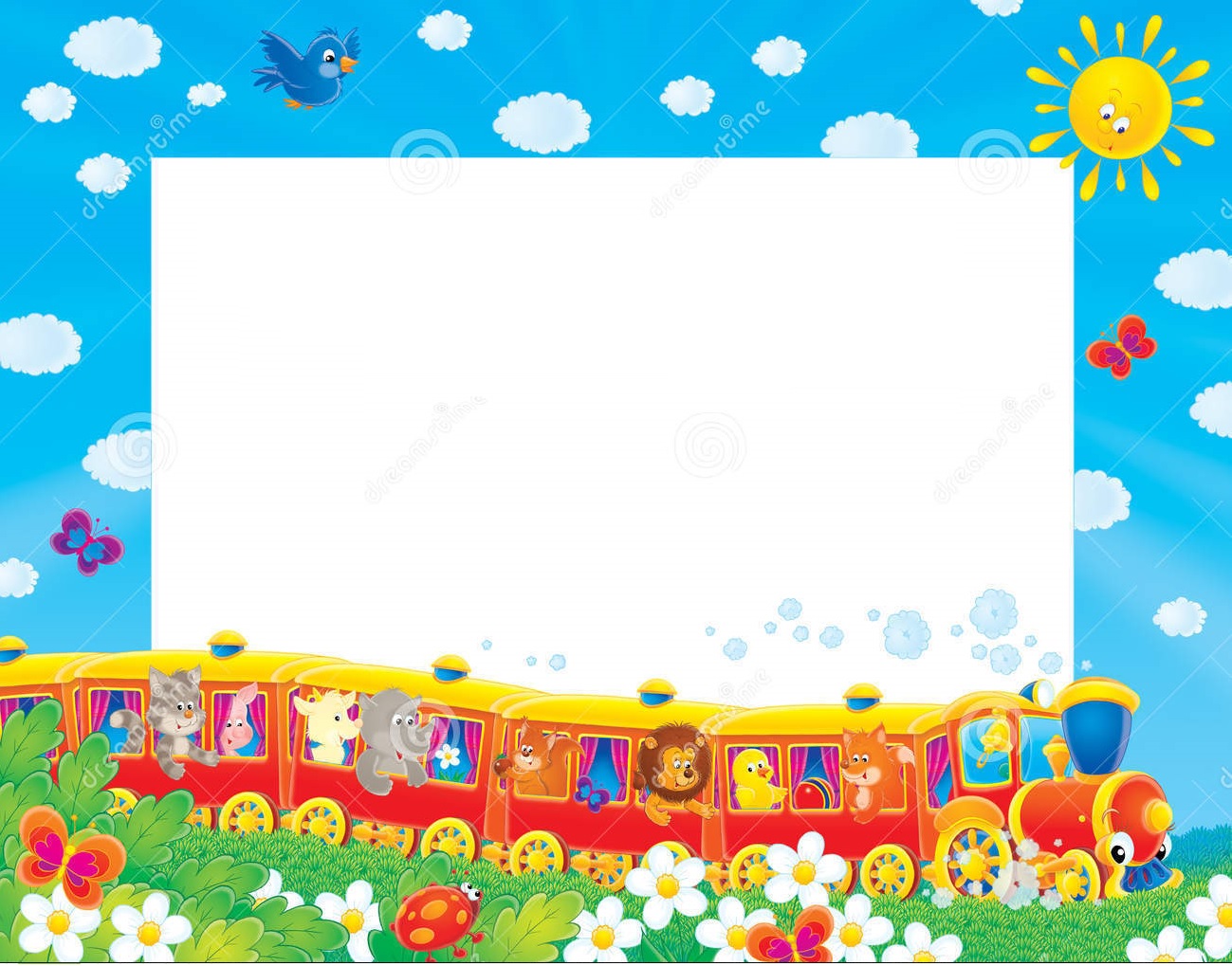 “Предметно-развивающая среда, как условие развития познавательных интересов детей младшего возраста” в соответствии с ФГОС.
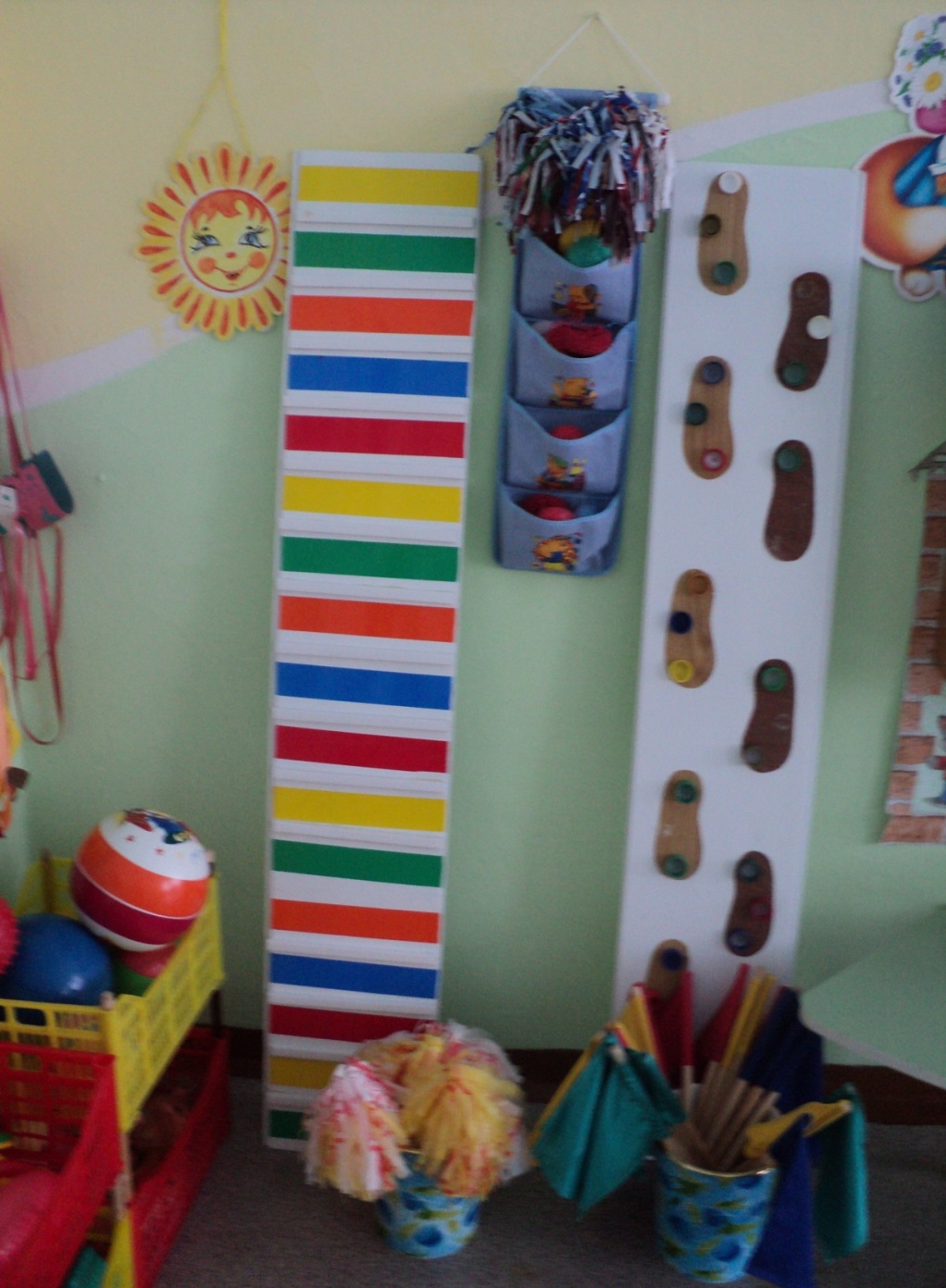 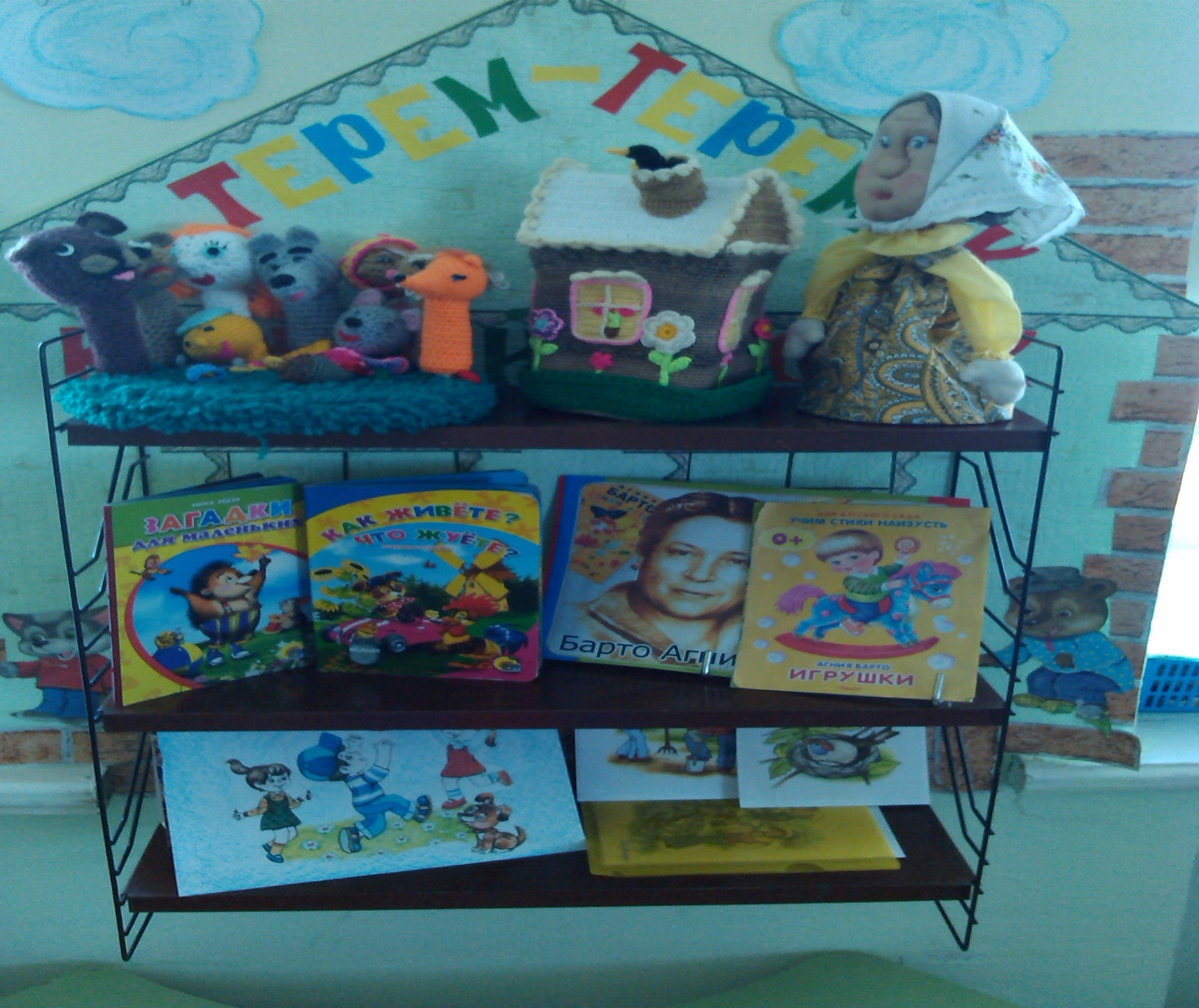 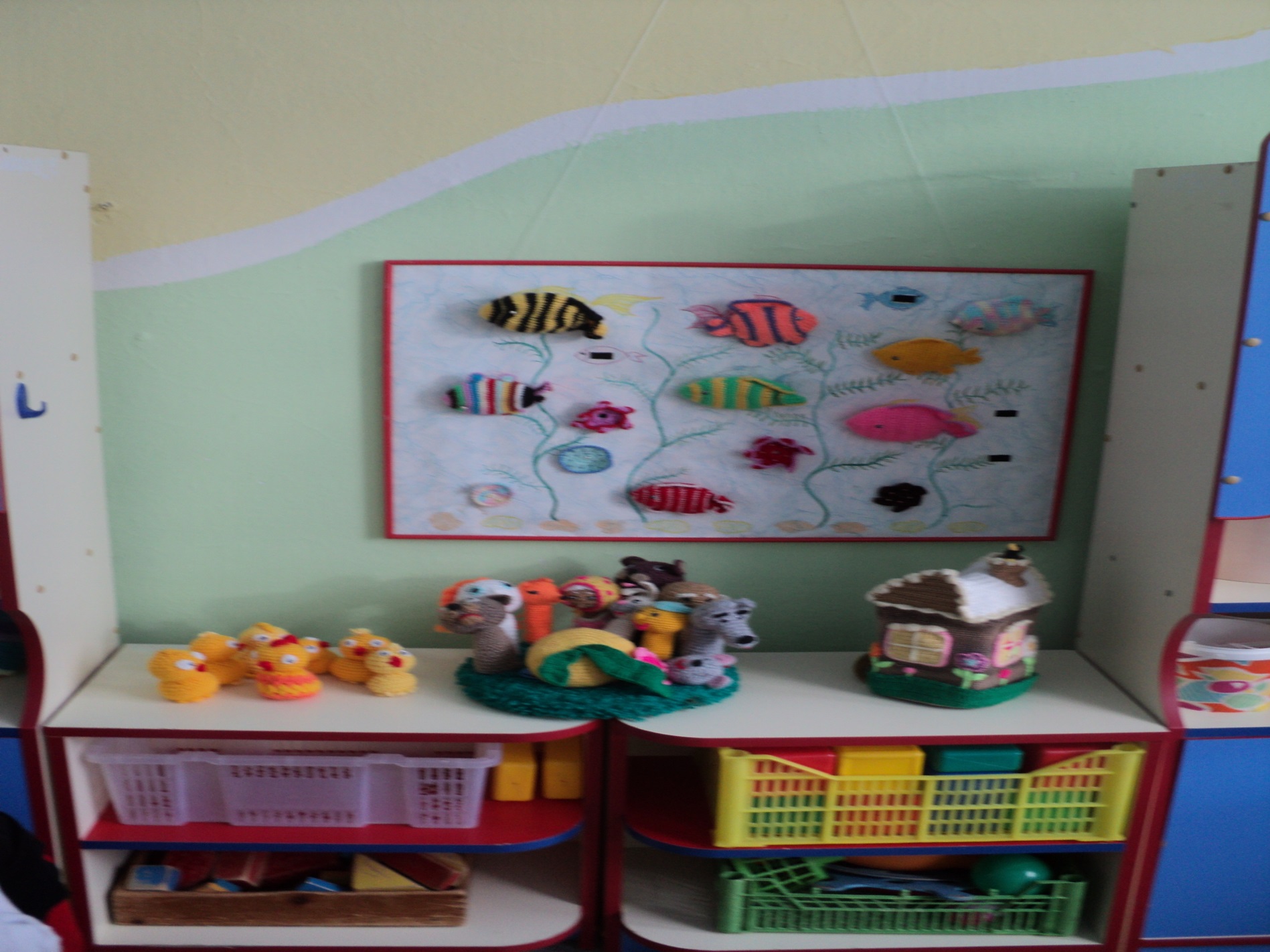 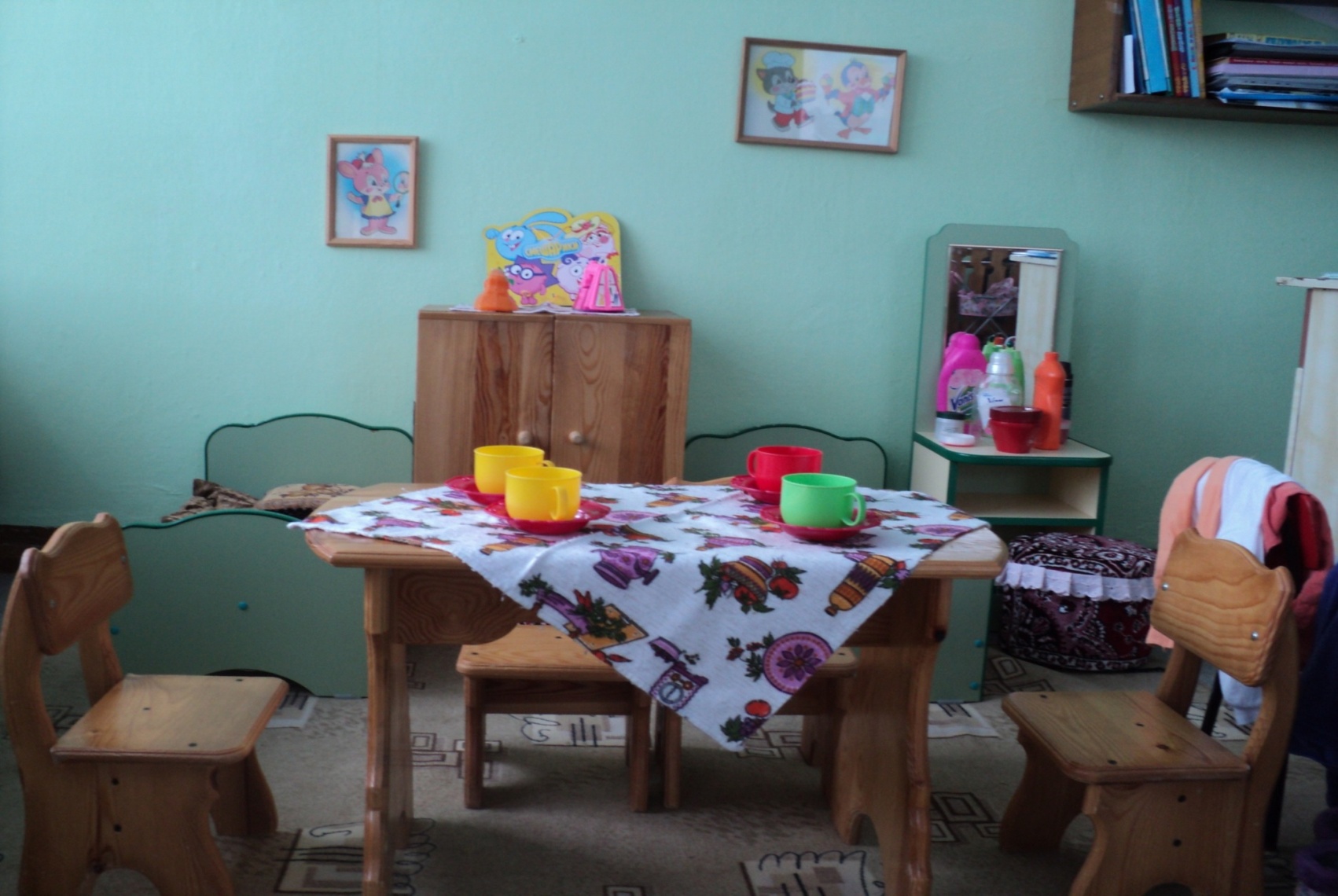 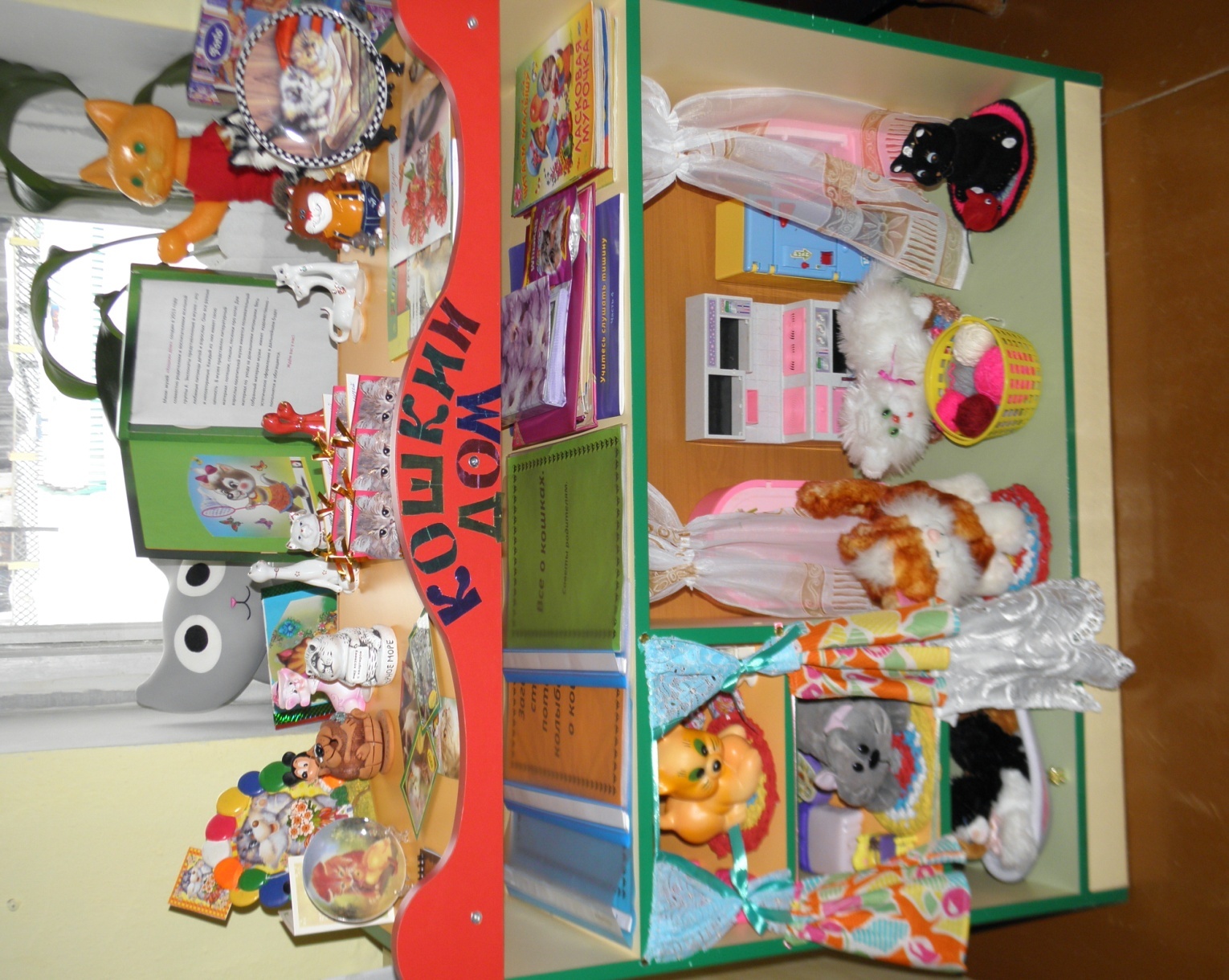